The Geography
of
Latin America
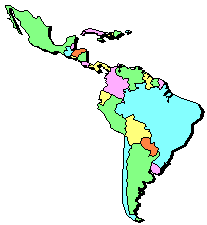 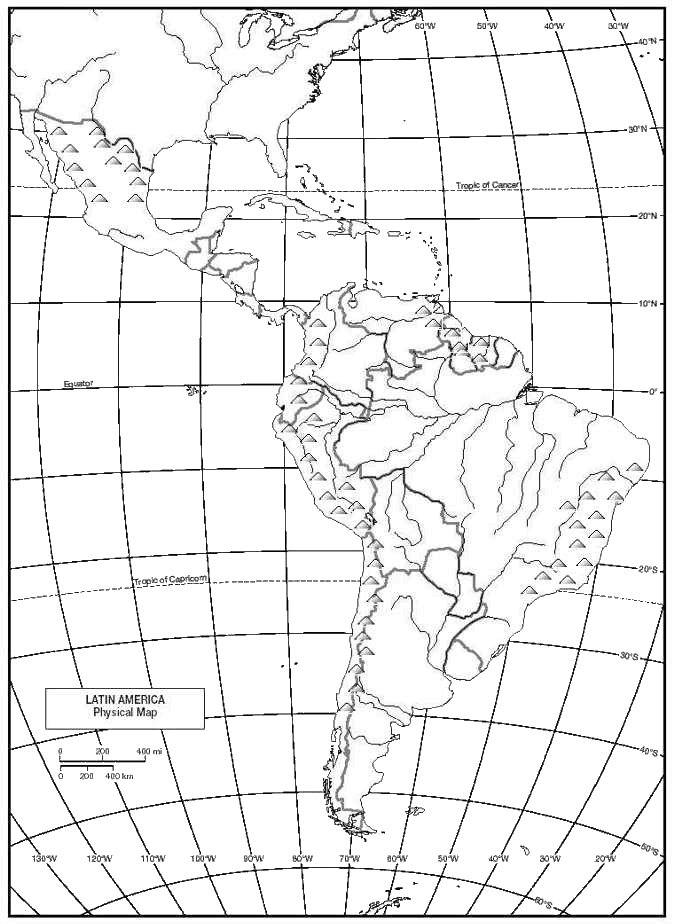 RegionsofLatinAmerica
The Caribbean
Central America
South America
Topography
Satellite Image of Latin America
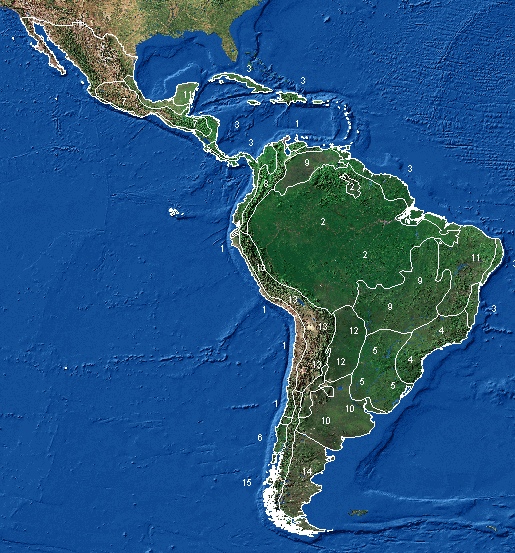 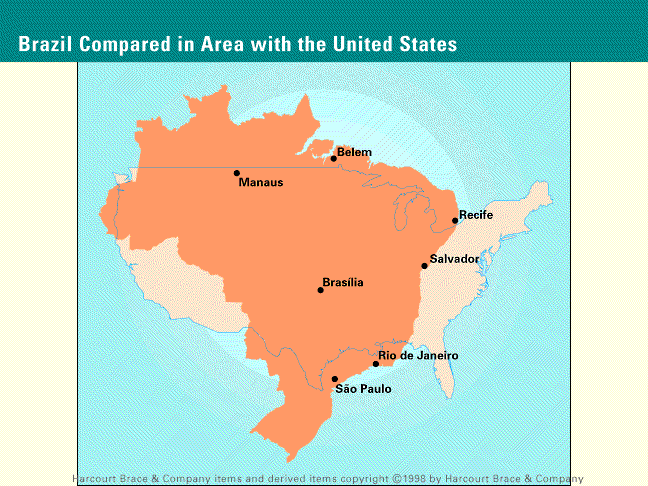 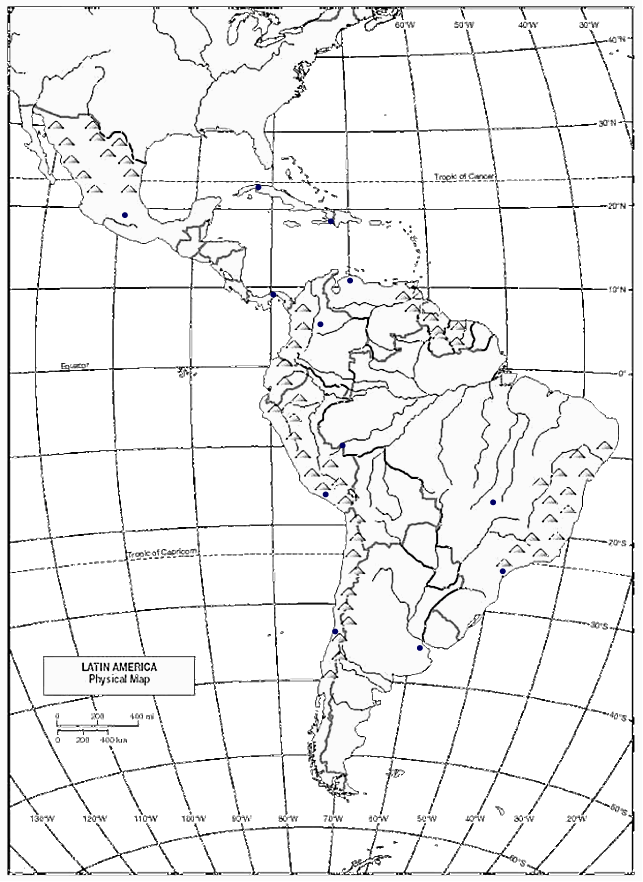 BodiesofWater
Gulf of Mexico
Caribbean Sea
Lake Maracaibo
Orinoco R.
Magdalena R.
Amazon R.
Pacific Ocean
Sao Francisco R.
Parana R.
Lake Titicaca
Uruguay R.
Rio de La Plata
Atlantic Ocean
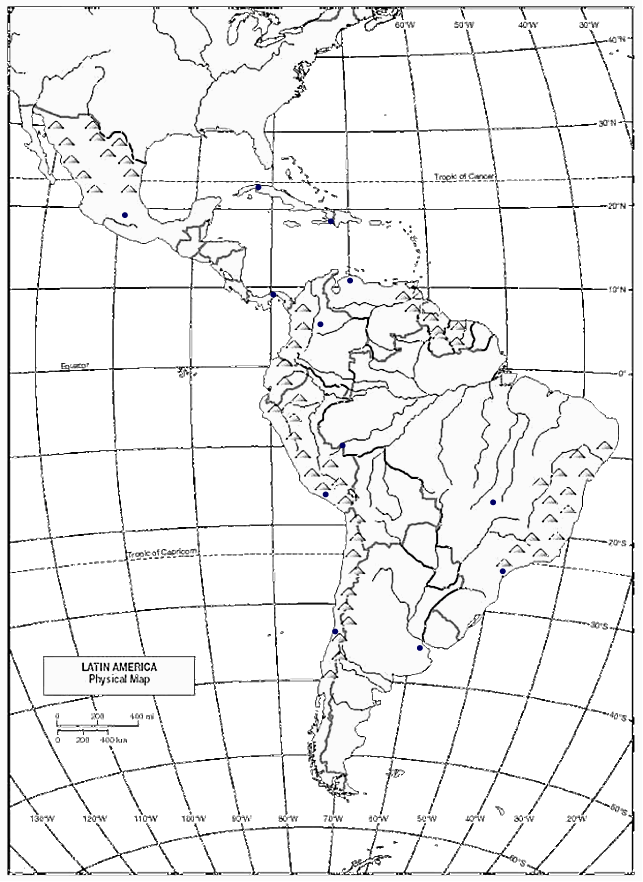 MountainsandPeaks
Sierra Madres Mts.
Guiana Highlands
Brazilian Highlands
Andes Mts.
Patagonian Plateau
Andes Mountains (Peru)
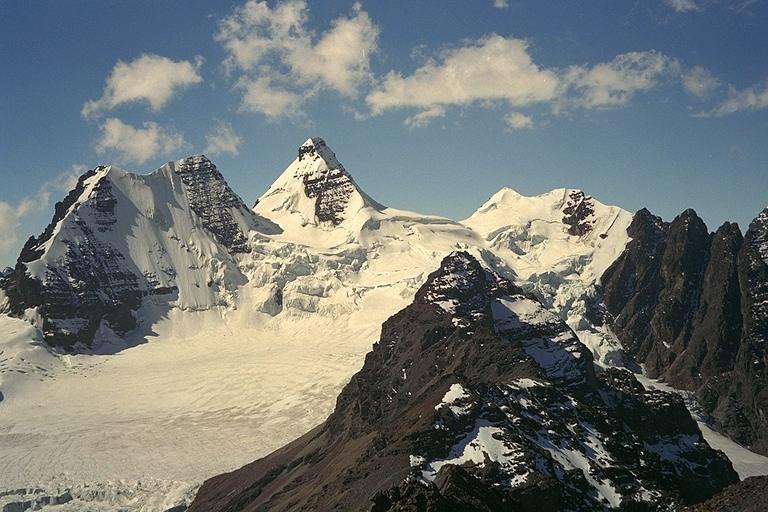 The Eastern Flank of the Andes
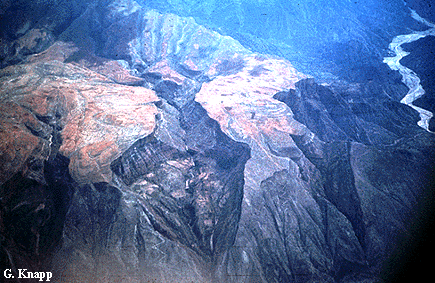 Llamas in the Andes
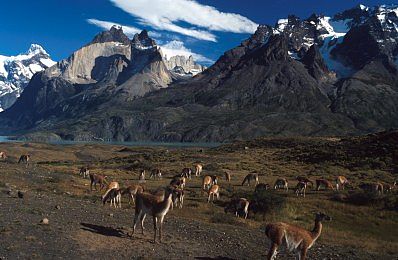 The Sierra Madres, Mexico
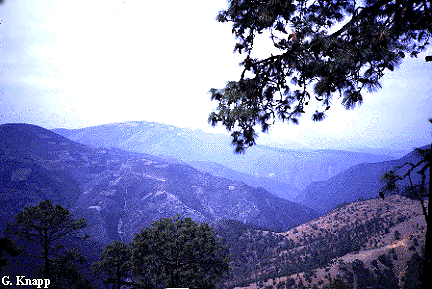 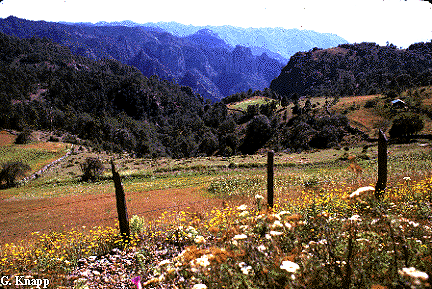 Guianan Highlands, Venezuela
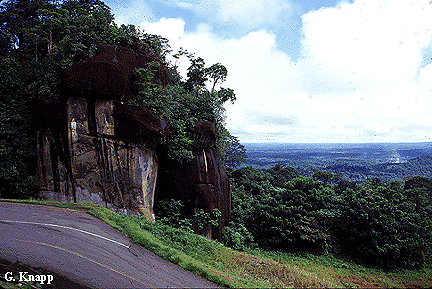 Brazilian Highlands
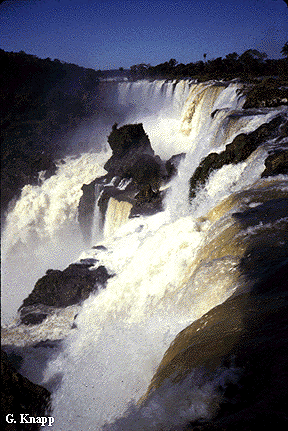 Patagonian Region (Chile)
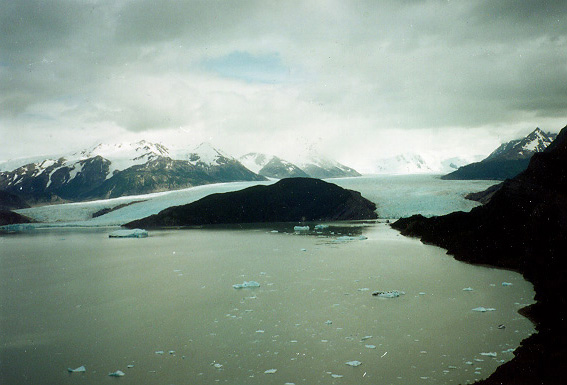 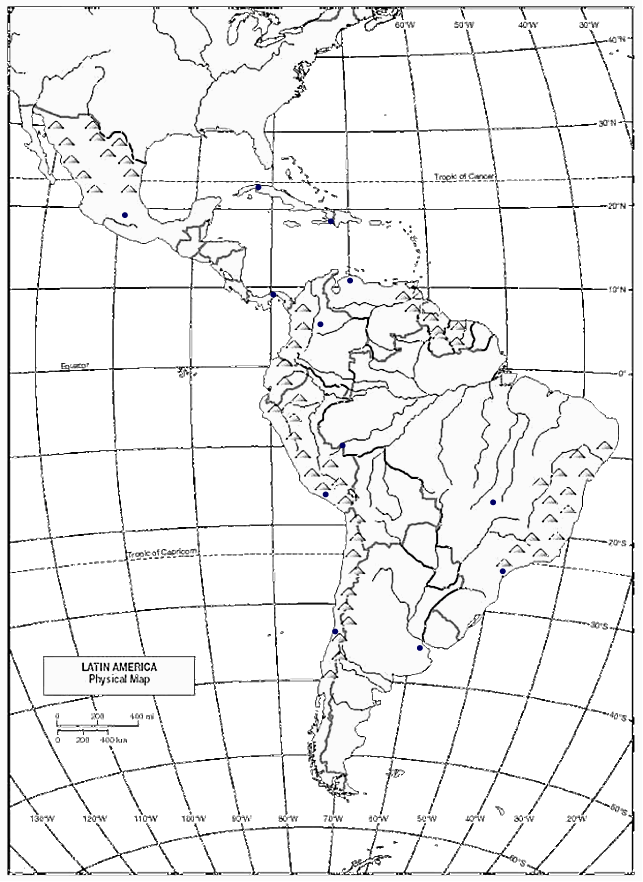 ValleysPlainsandBasins
Llanos
Amazon Basin
Mato Grosso
Gran Chaco
Pampas
Amazon Rain Forest
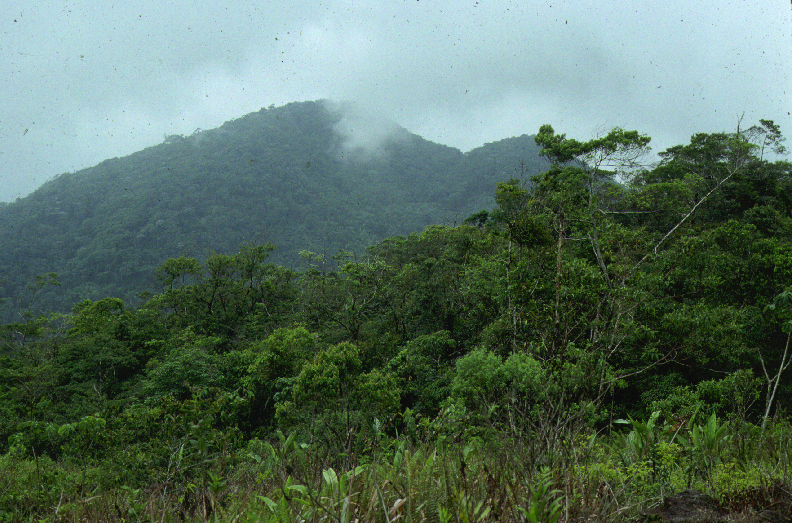 Mato Grosso
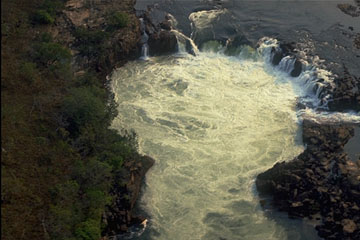 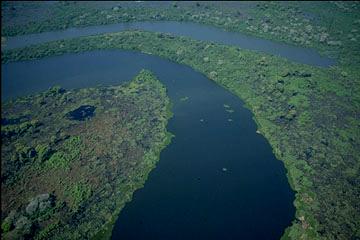 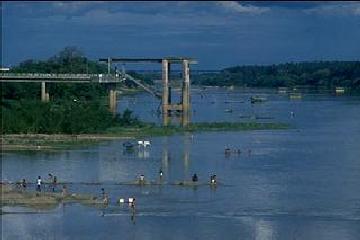 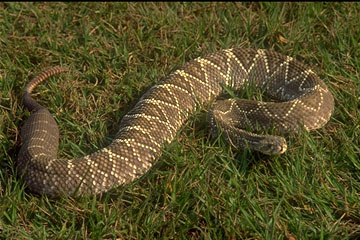 Orinoco Lowlands, the Llanos
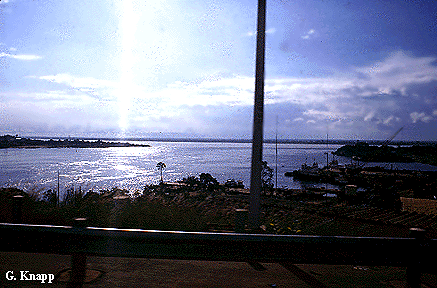 Cattle Ranching on the Pampas
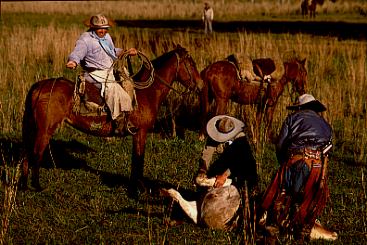 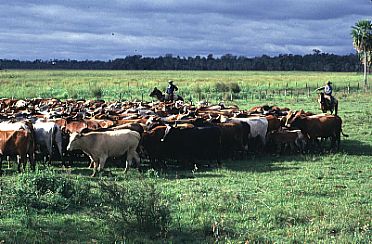 Gauchos of the Pampas, Argentina
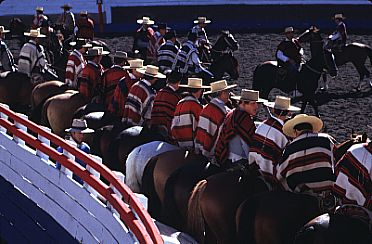